ВИДЫ МУЗЕЕВ
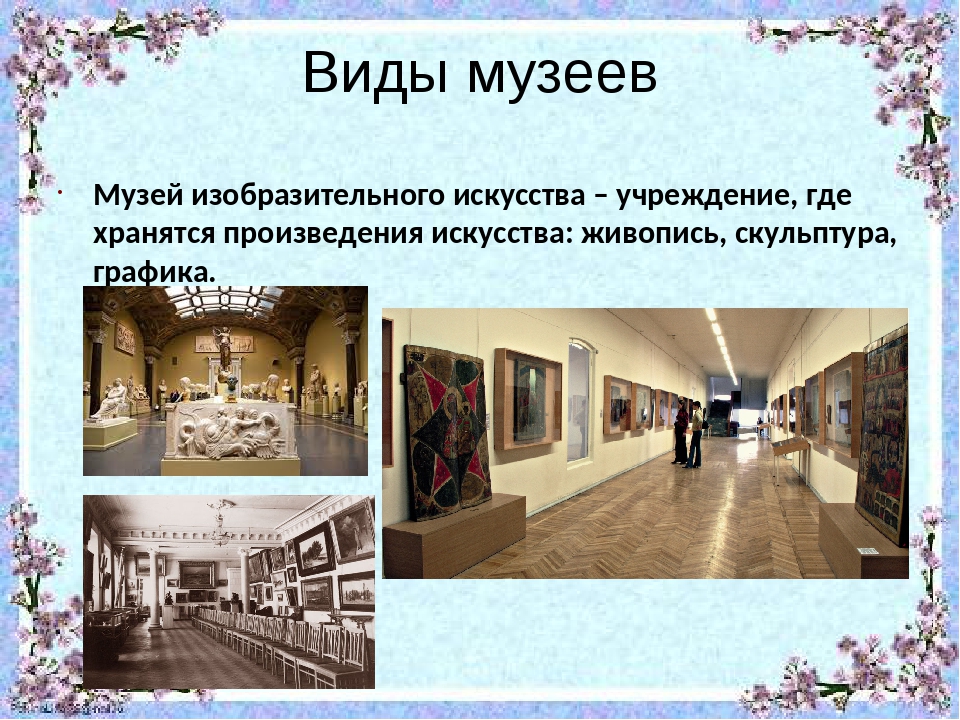 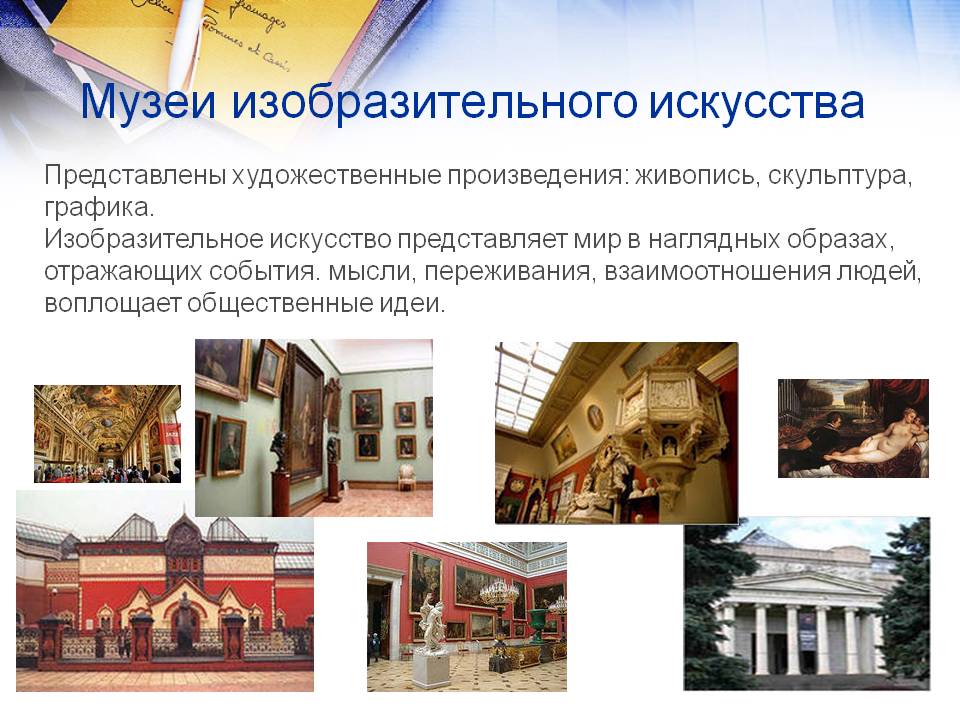 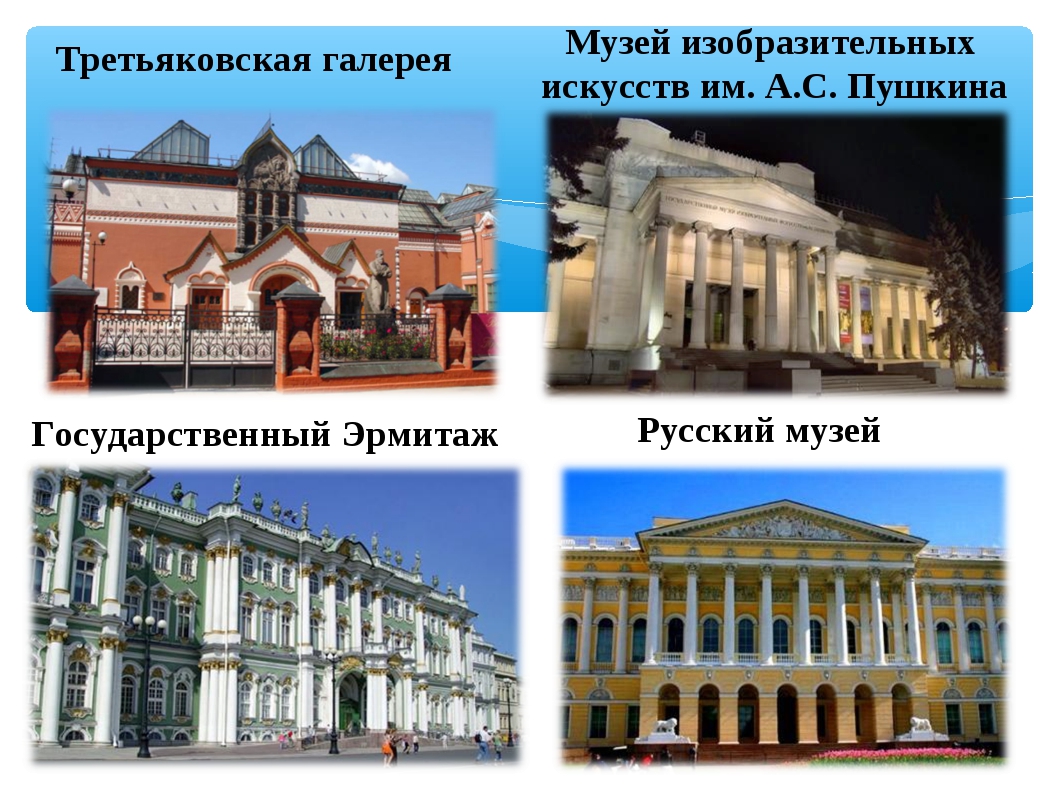 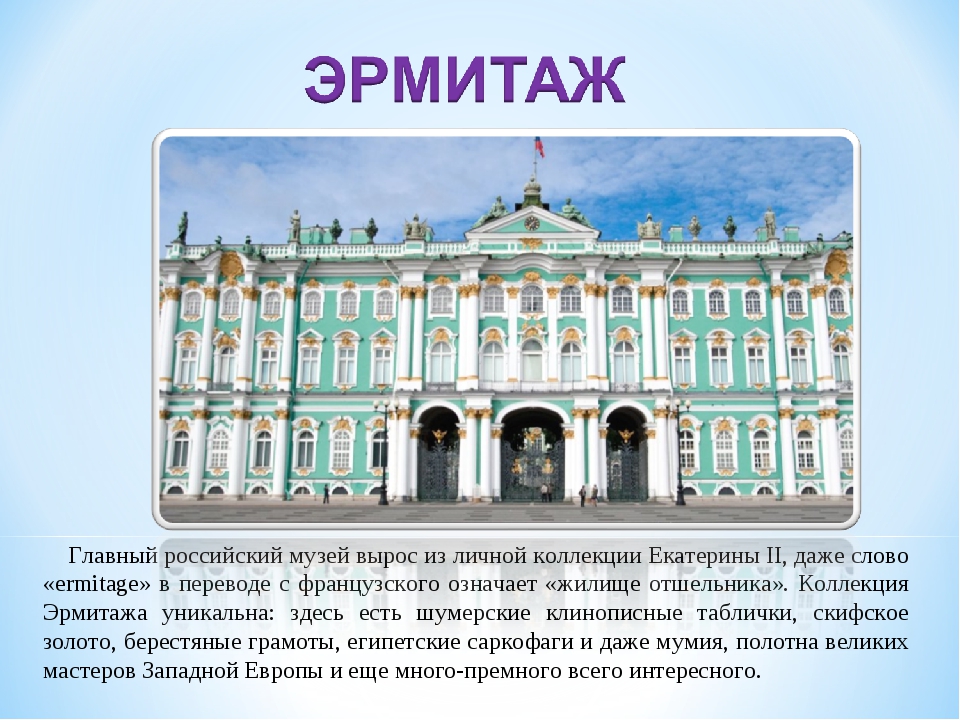 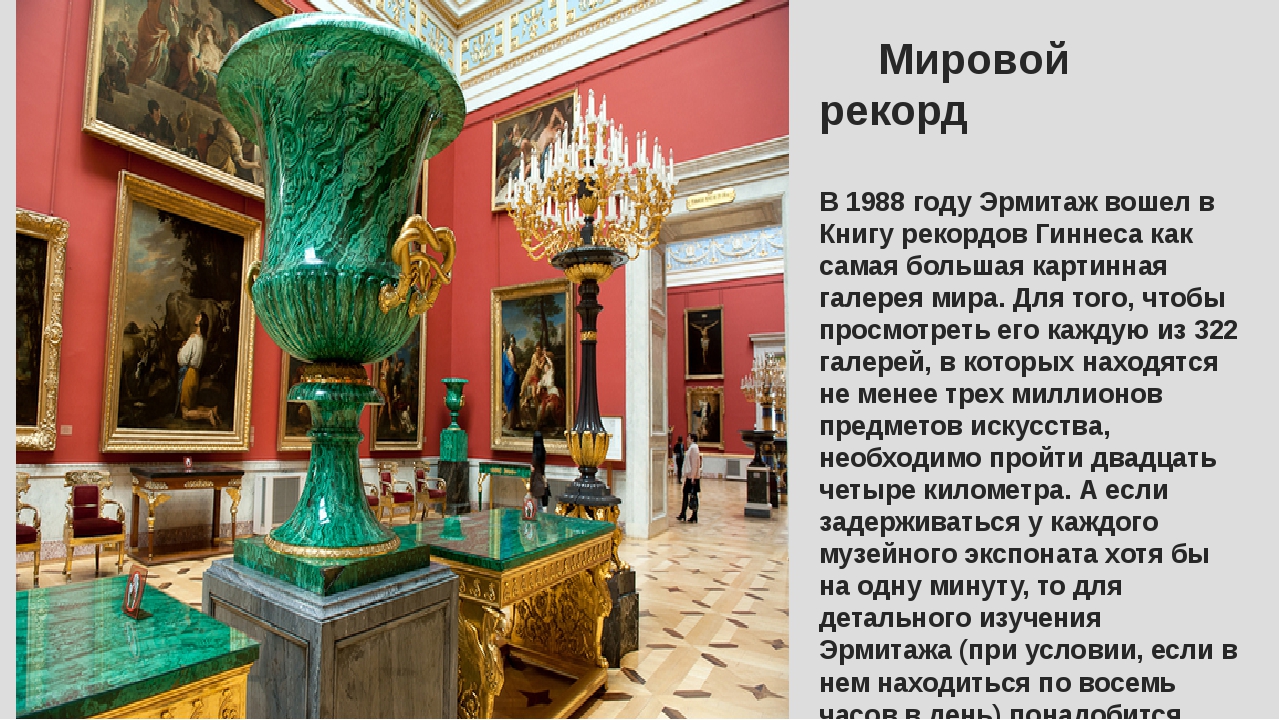 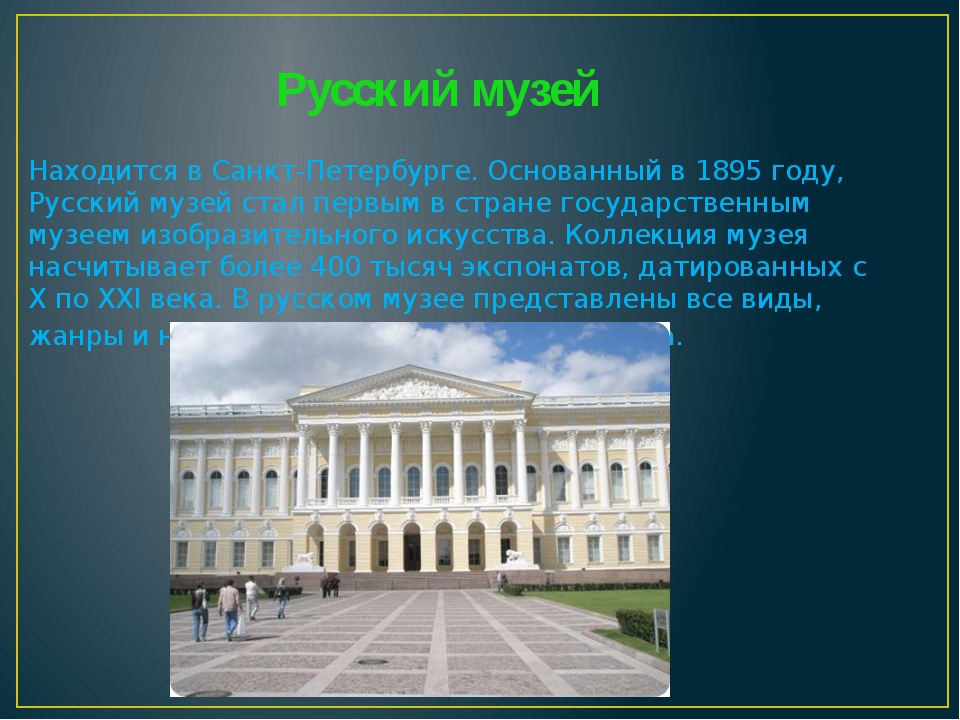 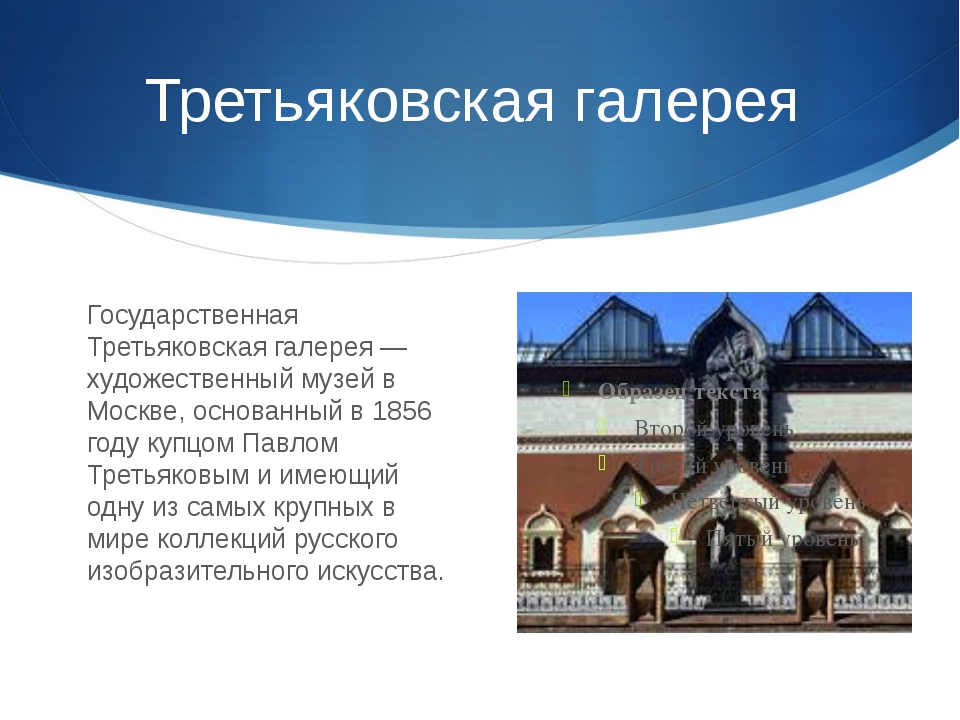 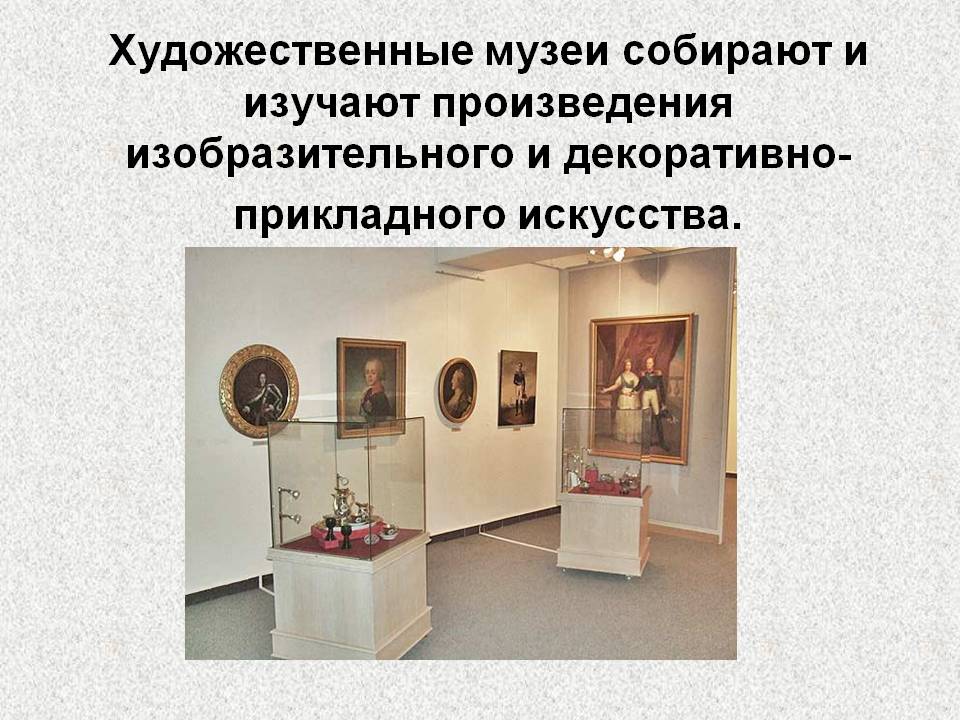 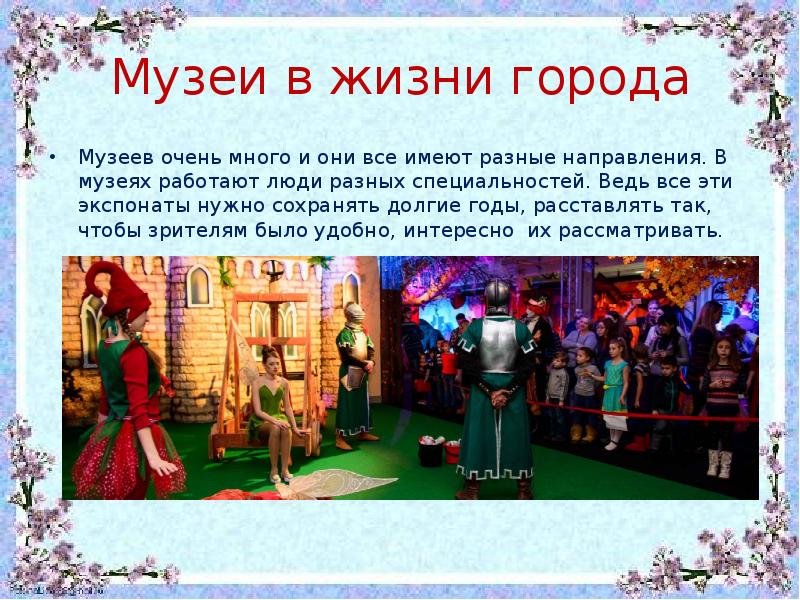 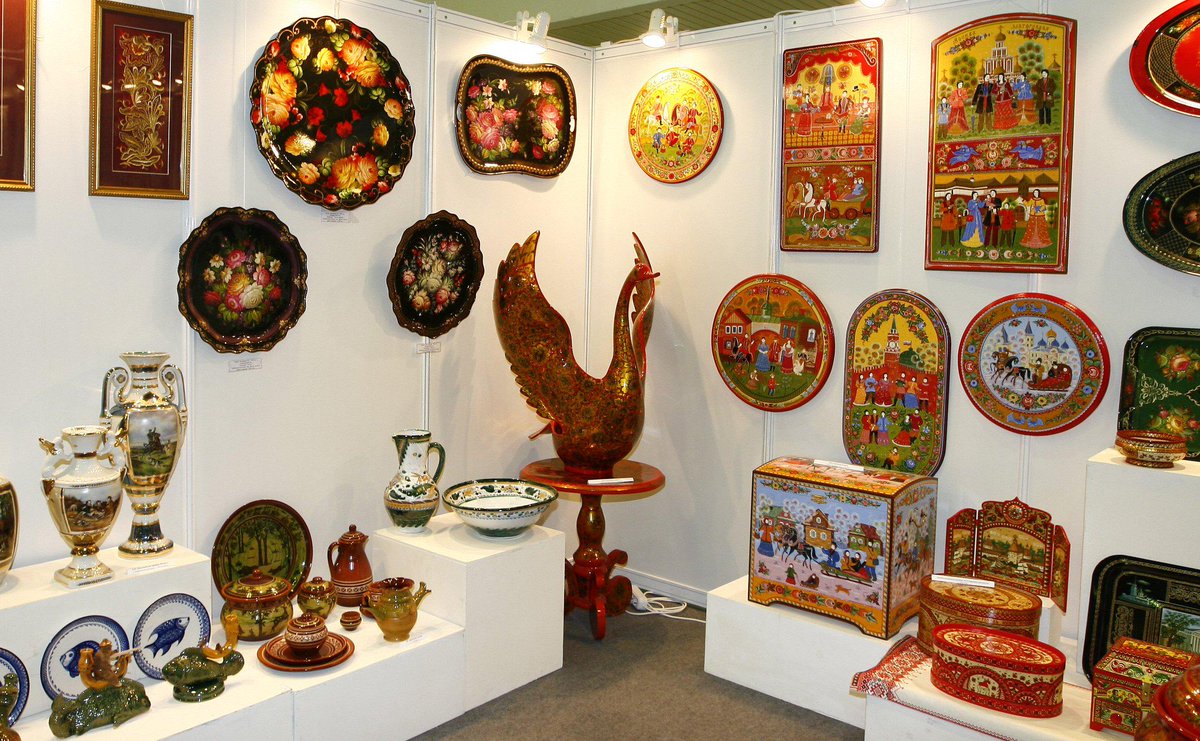 Всем советую посещать музеи, ведь они интеллектуально обогащают твой внутренний мир, расширяют кругозор, приобщают тебя к прекрасному, позволяют тебе испытывать сопричастность к миру и времени.  Вероятно, люди посещают музеи, потому что там что-то иное, чего не встретишь в повседневной жизни. Музеи - это отдельный мир иногда даже, кажется, что во времени есть четвёртое измерение. В музеи  ходить  надо.